Can you use the sound buttons to help you read the words?

Are the words real or alien?
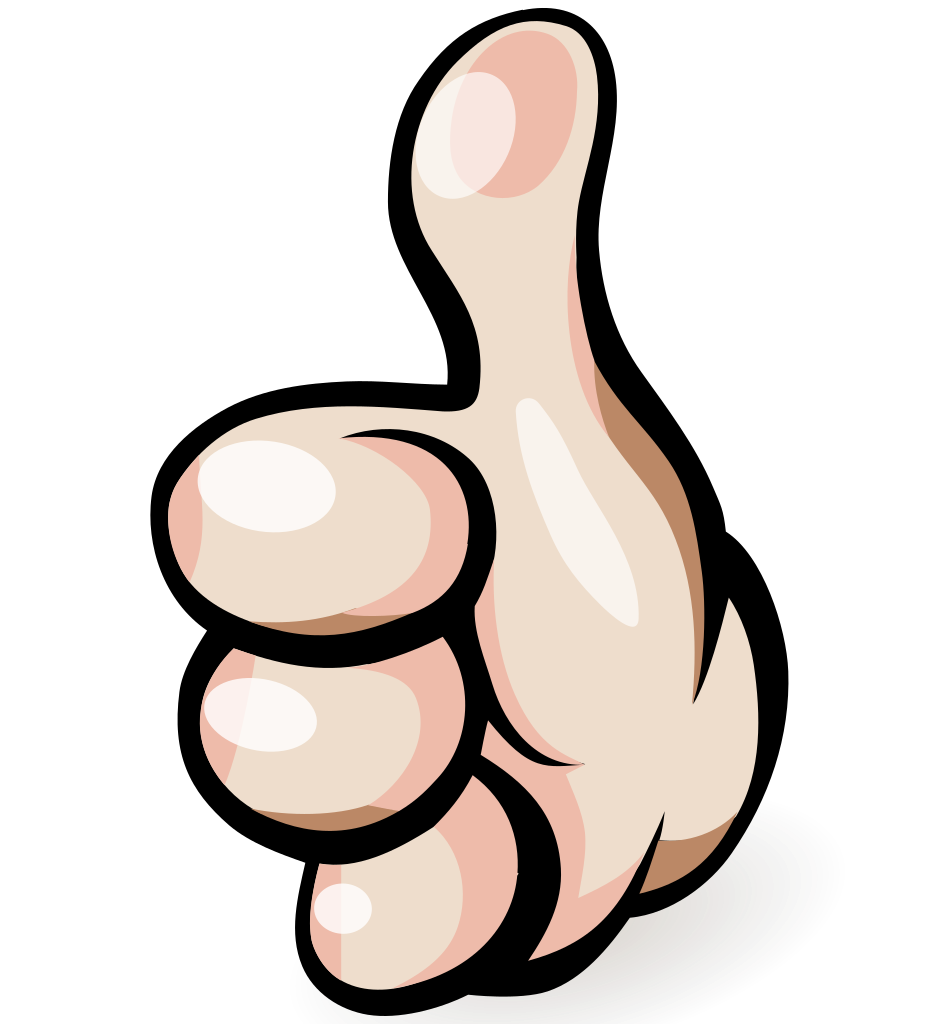 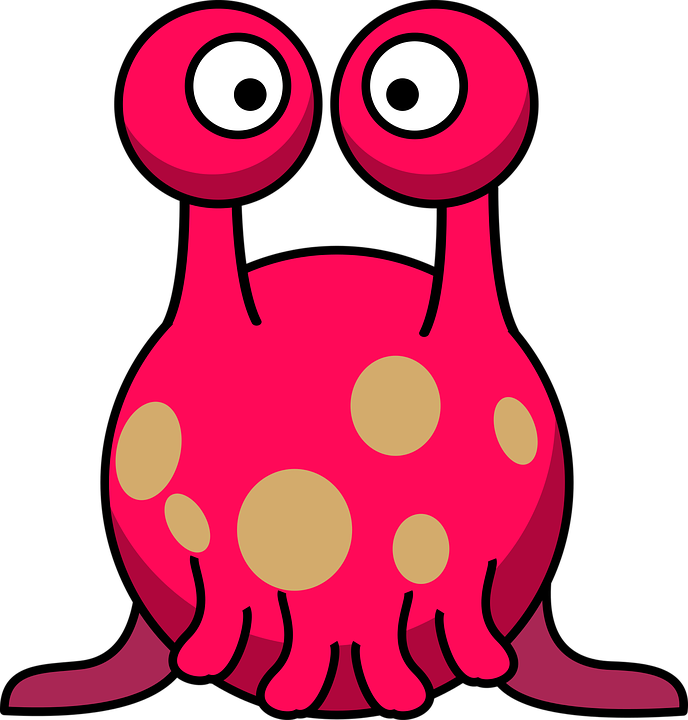 fork
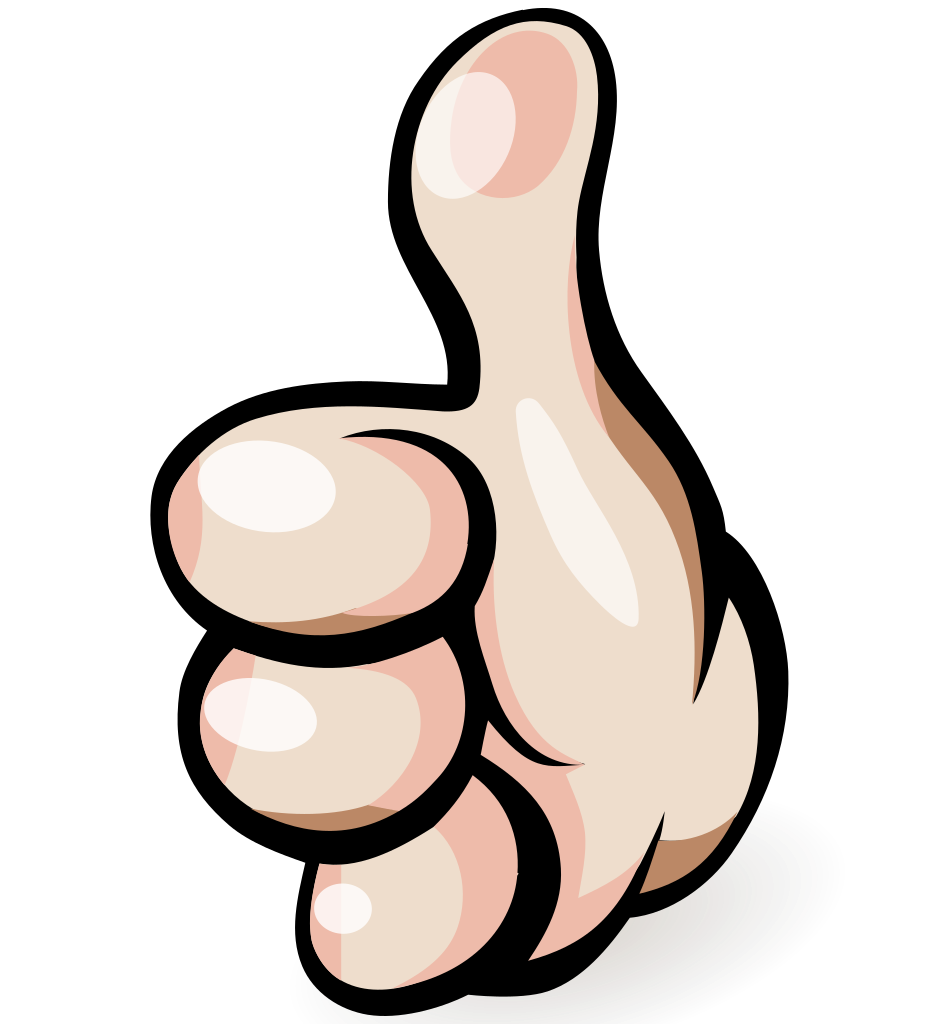 storm
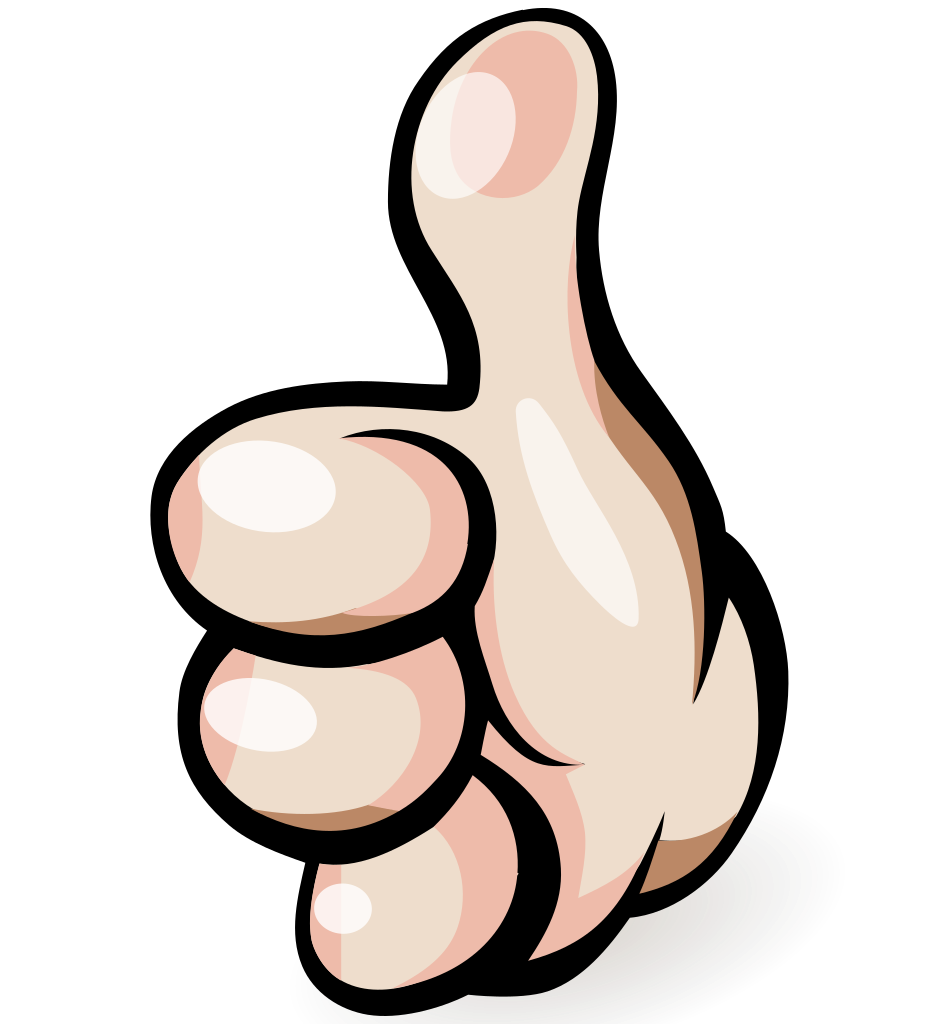 florp
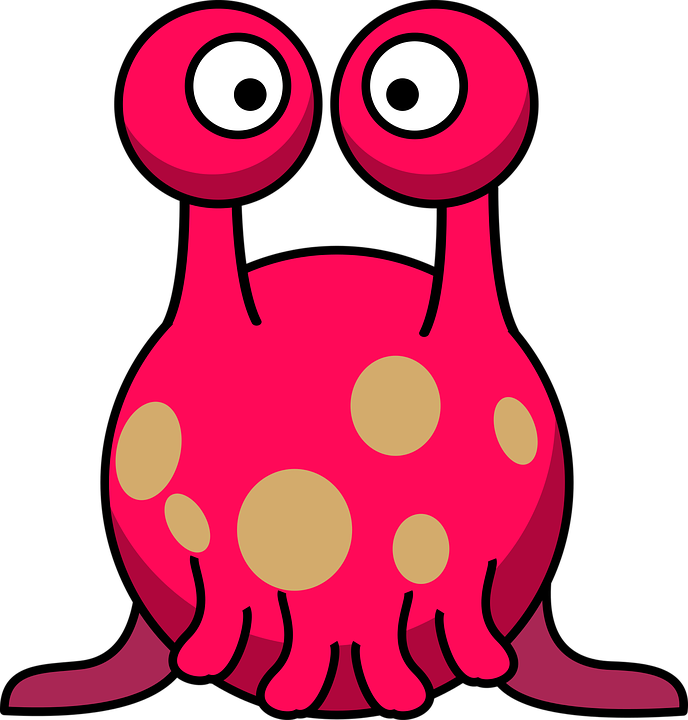 porch
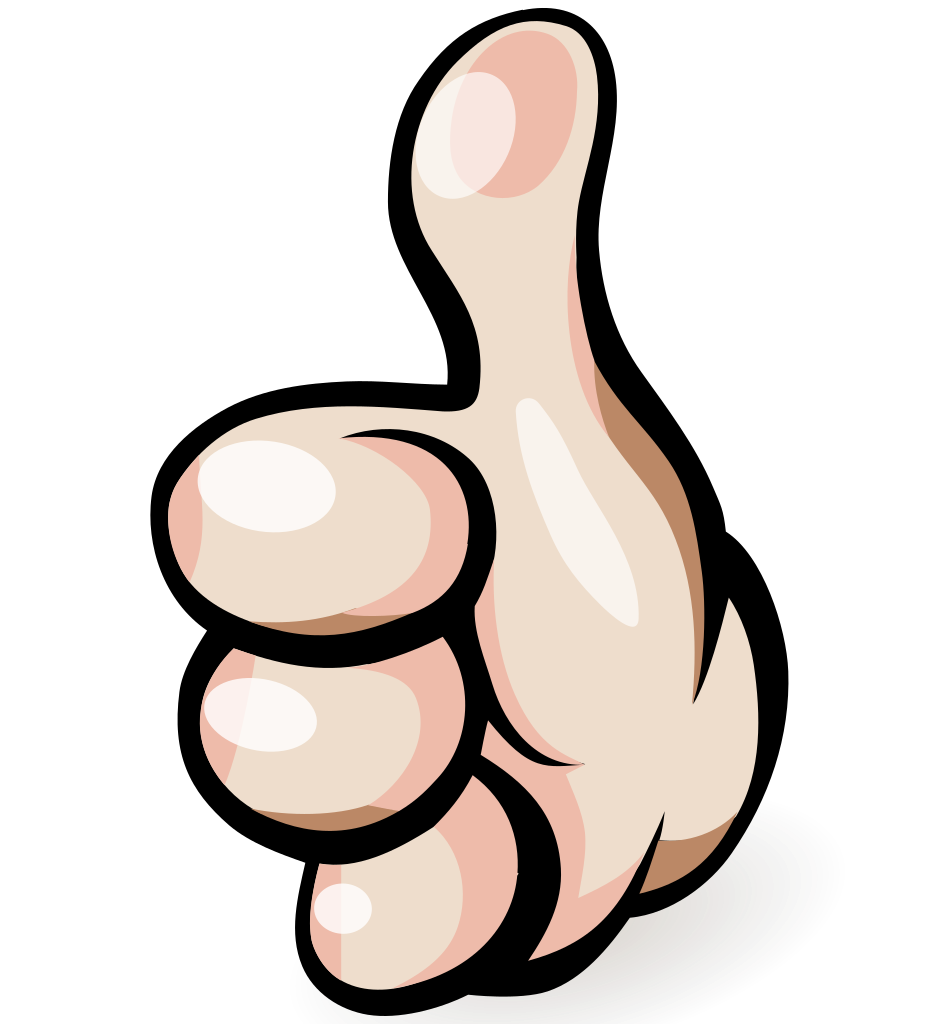 horg
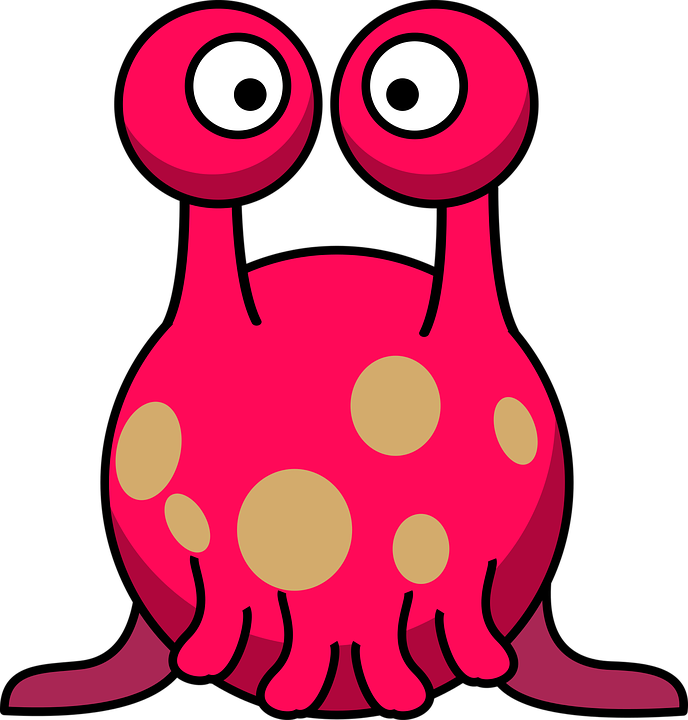